Poetry in 2 Voices
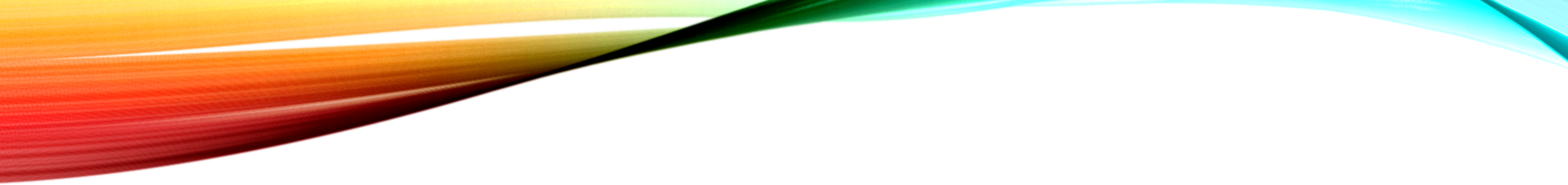 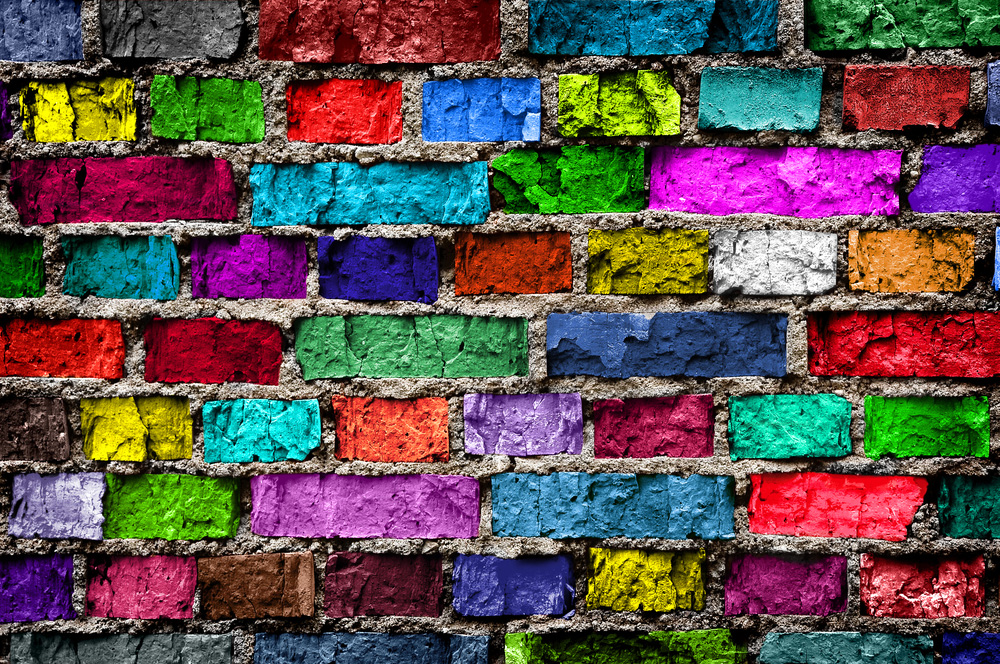 Poetry in 2 Voices
Unit Goals:
Understand the 2 Voices Poem.
Analyze published poems.
Work with a partner to conceive, create, and perform an original 2 Voices Poem.
Learning Target: Understand the 2 Voices Poem.

A 2 Voices Poem gives “voice” – or perspective - to a common topic. It examines an issue of mutual concern in two varying ways.

The 2 Voices Poem can:
Represent opposite sides of an issue, such as pro-guns and anti-guns.
Document varied stages of life, such as a girl and a woman, or a boy and man, or now and then.
Offer two points of view on the same topic, with varying degrees of agreement and/or disagreement.

The 2  “Voices” (Poets) can:
Take turns reciting lines
Finish each other’s lines
Perform one after the other.
Poetry in 2 Voices
Poetry in 2 Voices
Faceoff:William Carlos Williams vs. Kenneth Koch
THINK: 
What is the common theme in the two poems?
How are their voices similar?
How are their voices different?
        Use the F.I.T. Poetry Log to track facts,     	Interpretation, and themes.
Faceoff: William Carlos Williams vs. Kenneth Koch
"Variations on a Theme by William Carlos Williams" 
			1
I chopped down the house that you had been saving to live in next
	summer.
I am sorry, but it was morning, and I had nothing to do
and its wooden beams were so inviting.
 
			2
We laughed at the hollyhocks together
and then I sprayed them with lye.
Forgive me. I simply do no know what I am doing.
 
			3
I gave away the money that you had been saving to live on for the
	next ten years.
The man who asked for it was shabby
and the firm March wind on the porch was so juicy and cold.
 
			4
Last evening we went dancing and I broke your leg.
Forgive me. I was clumsy and
I wanted you here in the wards, where I am the doctor!
-Kenneth Koch
“This Is Just To Say”

I have eaten
the plums
that were in
the icebox
 
and which
you were probably
saving
for breakfast
 
Forgive me
they were delicious
so sweet
and so cold
-William Carlos Williams
Poetry in 2 Voices
Faceoff:Edgar allan poe vs. Siegfried sassoon
THINK: 
What is the common theme in the two poems?
How are their voices similar?
How are their voices different?
        Use the F.I.T. Poetry Log to track facts,            	interpretation, and themes.
Faceoff: Edgar Allan Poe vs. siEgfried sassoon
“Alone” 
From childhood’s hour I have not been
As others were; I have not seen 
As others saw; I could not bring
My passions from a common spring.
From the same source I have not taken
My sorrow; I could not awaken
My heart to joy at the same tone;
And all I loved, I loved alone.
Then--in my childhood, in the dawn
Of a most stormy life -- was drawn
From every depth of good and ill
The mystery which binds me still:
From the torrent, or the fountain,
From the red cliff of the mountain,
From the sun that round me rolled
In its autumn tint of gold,
From the lightning in the sky
As it passed me flying by,
From the thunder and the storm
And the cloud that took the form
(When the rest of Heaven was blue)
Of a demon in my view.
-Edgar Allan Poe
“Alone”
“When I’m alone” -- the words tripped off his tongue
As though to be alone were nothing strange.
“When I was young,” he said; “when I was young…”

I thought of age, and loneliness, and change.
I thought how strange we grow when we’re alone,
And how unlike the selves that meet and talk,
And blow the candles out, and say good night.

Alone...the word is life endured and known.
It is the stillness where our spirits walk
And all but inmost faith is overthrown.
-Siegfried Sassoon
write
Faceoff: Poe vs. Sassoon

How do the points of view differ in the  poems, “Alone”?
       (Poe) offers this perspective of being alone (insert theme from F.I.T. Log). I know this because in the poem it says, (insert text evidence). This helps me understand his perspective because (insert explanation).

       (Sassoon) offers this perspective of being alone (insert theme from F.I.T. Log). I know this because in the poem it says, (insert text evidence). This helps me understand his perspective because (insert explanation).

       The 2 Voices on the topic of the state of being “Alone” are:
Poe: (insert descriptive tone word)
Sassoon: (insert descriptive tone word)
2 Voices: Proposal
What is your topic (shared issue)?
What is Voice #1(first perspective)? Write a complete sentence.
What is Voice #2 (second perspective)? Write a complete sentence.
Provide one piece of logical reasoning for the first voice and one piece of logical reasoning for the second voice.
Do research as necessary. Gather as many facts from as many reputable sources as possible to justify Voice #1 and Voice #2.
Partners: Write independently. Make sure a defined “voice” is key to each poem. Trade drafts. Offer feedback.
Individuals: Write drafts. Trade w/other solo artists or meet with teacher.
Decide on a pattern or style that can resonate through both poems – give it consistency while maintaining two distinct perspectives.
Will you:
Alternate lines? 
Trade verses? 
Perform one after another?
2 Voices: draft
Make sure each poem focuses on 1 topic with 2 distinct voices/perspectives 
Must contain at least 1 fact (personal experience, statistics, historical or other example, quote, etc.) to support each voice (min. total 2 facts). 
Use at least 3 of the following: imagery, symbolism, repetition, onomatopoeia, consonance, assonance, rhythm, rhyme (end or internal or both), simile, metaphor, rhetorical question.
Be ready to exchange poems with other partnerships and/or solo acts, or see me for a conference, to give and get constructive criticism!
2 Voices: revise
Practice
Partners: Display a rhythmic yet distinctly defined relationship between performers and performances. 
Solo acts: Ensure two distinct perspectives in your performance.
Poems are best performed when they are memorized. Work from drafts, then from index cards, then with nothing but mind and heart. 
Maintain eye contact with one another (partners) if appropriate, always scan audience to connect with them.
You will be assessed on the following:
2 Voices Poetry Rubric Learn it!
T.A.G. Protocol
During a performance, the audience may take brief notes if necessary.
Performers lead the discussion after a performance. 
T: TELL ME WHAT YOU LIKED.
A: ASK QUESTIONS.
G: GIVE SUGGESTIONS.